Institut Integration und Partizipation
1
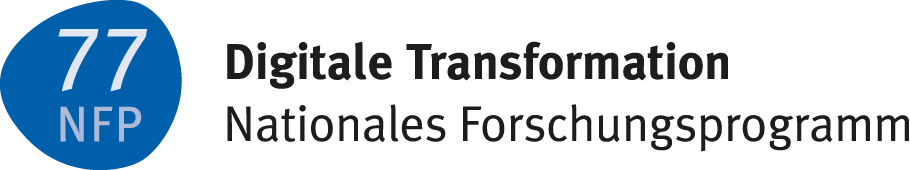 Digitale Teilhabe von Menschen mit Behinderung in der beruflichen Bildung
Anne Parpan-Blaser, Anton Bolfing, Silvano Ackermann, Gabriela Antener, Julia Garibovic, Fabienne Kaiser, Olivier Steiner 
www.inclusion-digital.ch
Netzwerktreffen Lernen mit Behinderung in der Sek II20. November 2024
© Adobe Stock / Feodora
[Speaker Notes: .]
Ablauf und Inhalt
Übersicht über das Projekt und die Arbeitspakete 
Ergebnisse aus den verschiedenen Arbeitspaketen (AP 1 – 4)
Ergebnisse aus den Accessibility-Tests (AP 3)
Fragen, Diskussionen
10.09.2024
Institut Integration und Partizipation
2
10.09.2024
Institut Integration und Partizipation
Kontext und Forschungsprojekt
3
Berufliche Bildung und digitale Teilhabe von Menschen mit Behinderungen (MmB)
10.09.2024
Institut Integration und Partizipation
4
Ziele und Fragestellungen des Projekts
Chancen und Risiken der Digitalisierung für die Partizipation von Menschen mit Behinderungen in der beruflichen Aus- und Weiterbildung 

Welche Dimensionen umfasst die digitale Teilhabe in der beruflichen Bildung von Menschen mit Behinderung?
Was erleichtert oder erschwert die digitale Teilhabe von Menschen mit Behinderung im Bereich der beruflichen Aus- und Weiterbildung? 
Welche Selbst- und Fremdeinschätzungen zur digitalen Teilhabe von Menschen mit Behinderungen bestehen bei Bildungsanbietern?
Wie gelingt den Akteuren der beruflichen Aus- und Weiterbildung die Implementierung digitaler Teilhabe von Menschen mit Behinderung?
10.09.2024
Institut Integration und Partizipation
5
Personenkreis: Menschen mit Behinderungen
Sozialer Behinderungsbegriff
Behinderung als Resultat einer Wechselwirkung zwischen Person und Umwelt und nicht als direkte Folge einer Schädigung

Menschen mit 
Kognitive Beeinträchtigungen (inkl. ADHS, Autismus, Dyslexie, Dyskalkulie etc.) 
Motorischen Beeinträchtigungen 
Hörbehinderung, Gehörlosigkeit 
Sehbehinderung, Blindheit 
Psychische Beeinträchtigungen
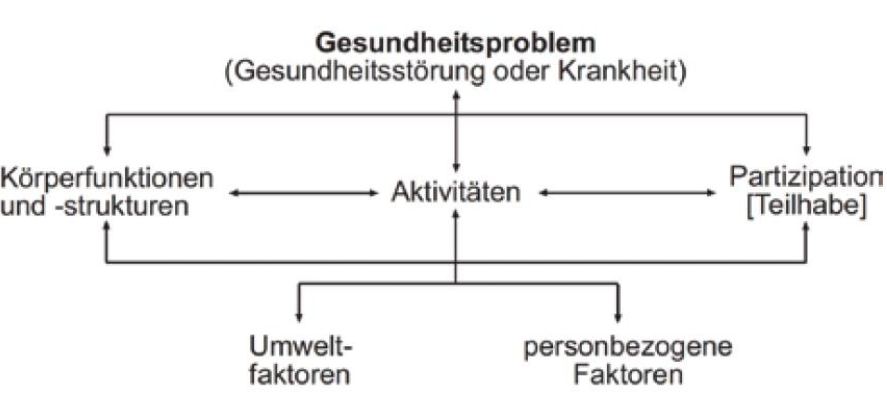 WHO 2001
10.09.2024
Institut Integration und Partizipation
6
Berufliche Aus- und Weiterbildung
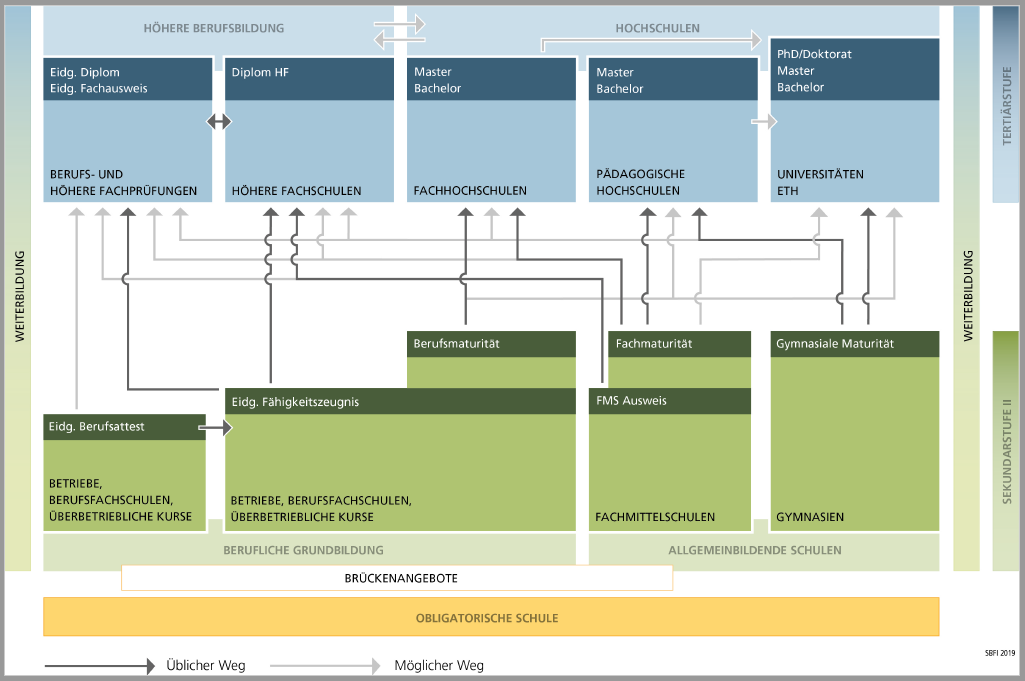 PrA
Berufsschulen: EBA + EFZ 
Höhere Fachschulen  
Fachhochschulen / Pädagogische Hochschulen 
Berufliche Weiterbildung
PrA
10.09.2024
Institut Integration und Partizipation
10.09.2024
7
Fünf Arbeitspakete
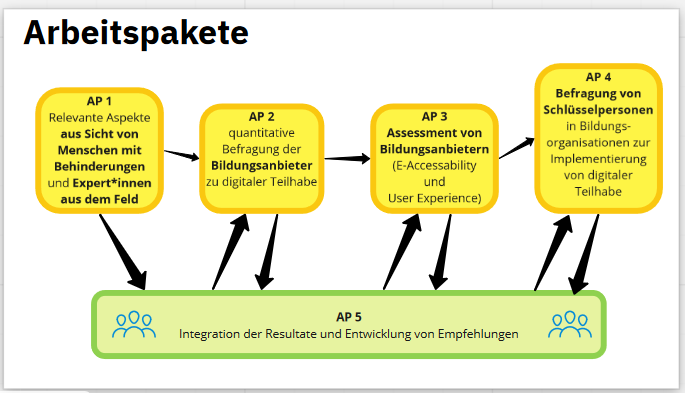 10.09.2024
Institut Integration und Partizipation
8
Institut Integration und Partizipation
10.09.2024
Ergebnisse aus den verschiedenen Arbeitspaketen
9
Resultate (AP1/3): Relevante Aspekte aus Sicht von LmB
Sechs Kernkategorien digitaler Teilhabe: 
Zugänglichkeit – Kompetenzen – Zusatzaufwand - adaptive Strategien – Unterstützung – Awareness – digitale Ausstattung










		                 
			   				                  N = 27 LmB, 10 Expert*innen
Voraussetzungen für digitale Teilhabe werden v. a. durch die Bildungsorganisationen geschaffen - oft ad hoc durch Lehrpersonen und selten systematisch.
LmB nutzen vielfältige adaptive Strategien um digitale Barrieren zu überwinden. Dafür geht Zeit und Energie verloren, die besser in Lernaktiväten investiert würde.
LmB wünschen mehr Verständnis für ihre Situation und angemessene Unterstützung. Sie fürchten aber Stigmatisierung und Autonomieverlust.
10.09.2024
Institut Integration und Partizipation
10
Resultate (AP 3): User Experience von LmB
Leitfadeninterviews entlang von Szenarien: Information über die Ausbildung einholen und online Anmeldung, Zugänglichkeit der relevanten Lernmaterialien, Zugang zu den Lerninhalten (Zugänglichkeit der Distributionskanäle), Bearbeitung von Übungsaufgaben, Gruppenarbeit / online Zusammenarbeit, (Elektronische) Prüfungen




							     	 
							            

 							          N = 16 LmB aus 9 Organisationen
Deutlicher Unterschied in den digitalen Kompetenzen. Dies führt zu neuen Formen der Ungleichheit. Umgang mit digitalen Barrieren gelingt denen besser, die sich digital kompetent fühlen
Sehr unterschiedliche Handhabung (Information, Bewilligung, Umsetzung) des Nachteilsausgleichs (NTA) 
Wichtige Rolle von Fachstellen für Kompetenzerwerb, Ausstattung mit digitalen (Hilfs-)Mitteln, und die Umsetzung des NTA.
Institut Integration und Partizipation
11
Resultate (AP 2): Nationale Befragung von Bildungs-organisationen
Index for Inclusion (Booth & Ainscow 2002) als Analyserahmen für digitale Teilhabe mit den Dimensionen: Strukturen, Kulturen, Praxen.
10.09.2024
Institut Integration und Partizipation
12
Resultate (AP 2): Nationale Befragung von Bildungs-organisationen
Digitale Technologien zugunsten der Partizipation von LmB fehlen oft (z. B. Induktionsschleifen, Untertitel). 
Konzeptionell wird Digitalisierung meist ohne Barrierefreiheit verhandelt (in 1/3 der Organisationen wird Behinderung in Digitalisierungskonzepten berücksichtigt)
2/3 der Organisationen erstellen barrierefrei aufbereitete Lernmaterialien auf Nachfrage. Nur 20% bemühen sich, all ihre Lernmaterialien zugänglich aufzubereiten. 
Verantwortung für barrierefreie Lerninhalte liegt in der Regel bei den Lehrkräften. In ¾ der Organisationen stellt Barrierefreiheit eine Herausforderung für Lehrkräfte dar.
Das Thema Inklusion wird als sehr wichtig erachtet. Nur ½ der Organisationen räumt der digitalen Barrierefreiheit eine geringe Priorität ein. 

						        N = 431 Fachkräfte aus 289 Organisationen
10.09.2024
Institut Integration und Partizipation
13
Resultate (AP 2): Nationale Befragung von Bildungsorganisationen
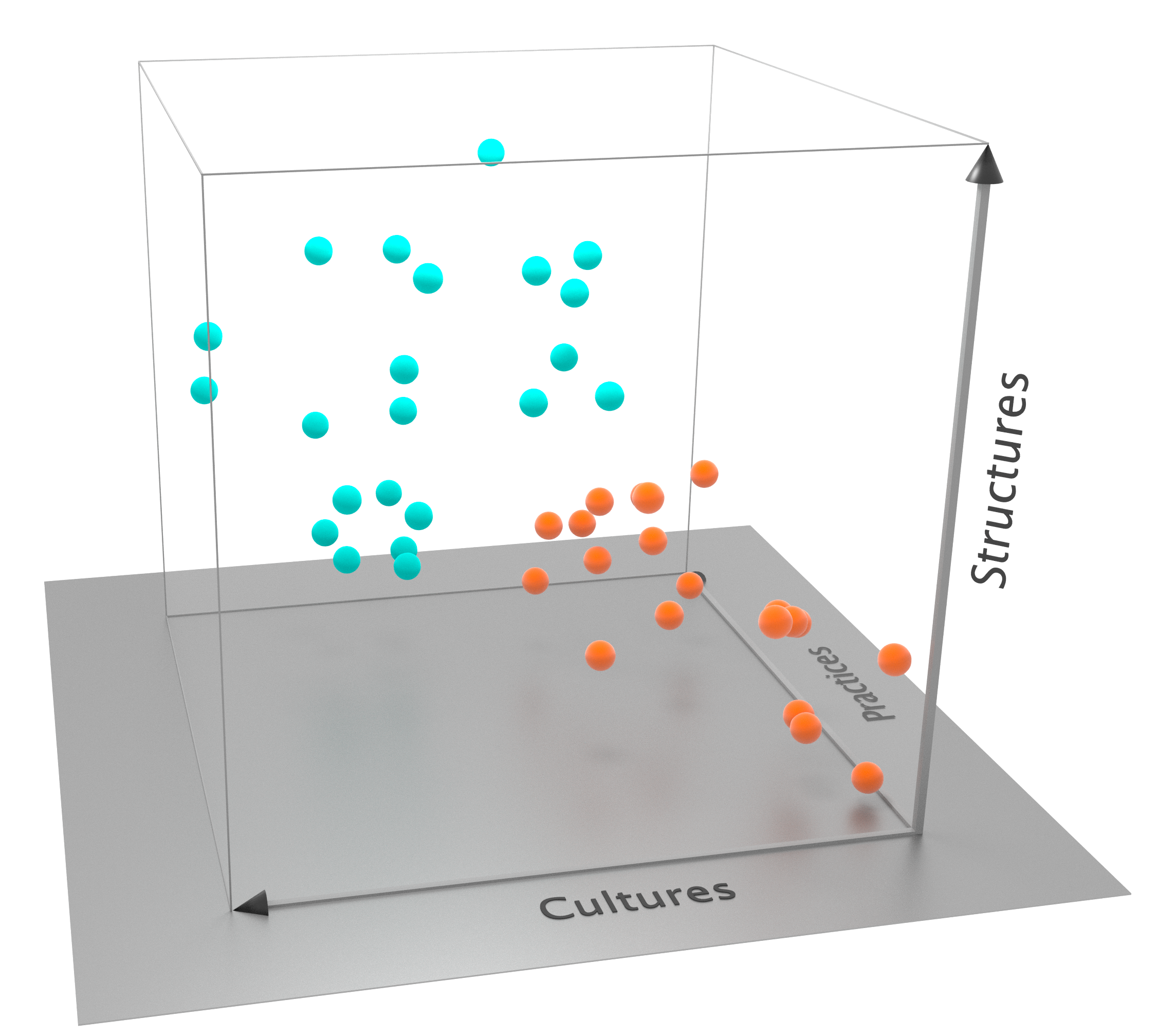 Index for Inclusion (Booth & Ainscow 2002) als Analyserahmen für digitale Teilhabe mit den Dimensionen Strukturen, Kulturen, Praxen.   
Entwicklungsgrad der Berufsbildungsorganisationen
E-inclusion hoch
E-inclusion niedrig
In der Gruppe hohe E-Inklusion…
71% Berufsfachschulen für LmB
43% Fachhochschulen
33% Päd. Hochschulen
13% Berufsfachschulen
N = 42 (von 289 Organisationen)
Steiner & Kaiser 2023
10.09.2024
Institut Integration und Partizipation
14
Resultate (AP4): Perspektive Bildungsorganisationen
Interviews mit Stakeholdern aus Bildungsorganisationen: Lehrpersonen, Direktor:innen, Fachstellen (Didaktik, Digitalisierung, Diversity), ICT-Spezialisten








							      
							   N=18 Personen aus 11 Organisationen
individuelle, flexible und ad hoc Lösungen statt umfassender Barrierefreiheit
Persönlicher Bezug ist wichtig, um Thema voranzutreiben
Identifizierung der wichtigsten Akteure und Gatekeeper. Bsp.: Berufsverbände,OdA Lehrpersonen, Fachstellen
Bestätigung: Keine Konzepte zum Thema (digitale) Teilhabe vorhanden. 
Heraus- und Überforderung durch digitale Transformation
10.09.2024
Institut Integration und Partizipation
15
Institut Integration und Partizipation
10.09.2024
A11y Quick-Tests und Ergebnisse
16
Die A11y Big Five Quick-Tests
Herausforderung
Wie lassen sich ganze Bildungsinstitutionen auf digitale Zugänglichkeit testen?
Objektiv, reproduzierbar, praxisrelevant und mit überschaubarem Aufwand
Wie lassen sich Resultate darstellen, sodass Entscheidungsträger (A11y Laien) schnell praxisrelevante Schlüsse daraus ziehen können?
Unterschiedliche Arten digitaler Inhalte und unterschiedliche Verantwortlichkeiten
Unterschiedliche Arten von Behinderungen (visuell sehend, auditiv, motorisch, AT / blind)
Wie lassen sich solche Tests auch direkt als Interventionswerkzeug nutzen?
Bewusstseinsbildung
Vermittlung eines allgemeinen Verständnisses für "Digital Accessibility"
Vermittlung von Fähigkeiten zur Beurteilung der digitalen Zugänglichkeit
10.09.2024
Institut Integration und Partizipation
17
Welche Inhalte wurden getestet?
Auswahl der Institutionen auf der Grundlage der Auswahl von MmB für Interviews in WP3
Ausgewogene Verteilung nach Bildungsniveau, Art der Beeinträchtigung, Sprachregion

Inhalte je Institution auf Basis von Szenarien
Websites (Information und Kommunikation nach aussen)
Plattformen (E-Learning, etc. )
Inhalte und Dokumente
Lern-Applikationen
Prüfungen
10.09.2024
Institut Integration und Partizipation
Individuelle vs. strukturelle Aspekte von BehinderungenIndividuelle vs. strukturelle Maßnahmen für Inklusion / Partizipation
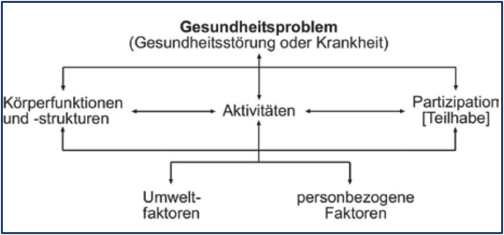 10.09.2024
Institut Integration und Partizipation
19
Universal Design 4 digital UI > e-Accessibility > WCAG
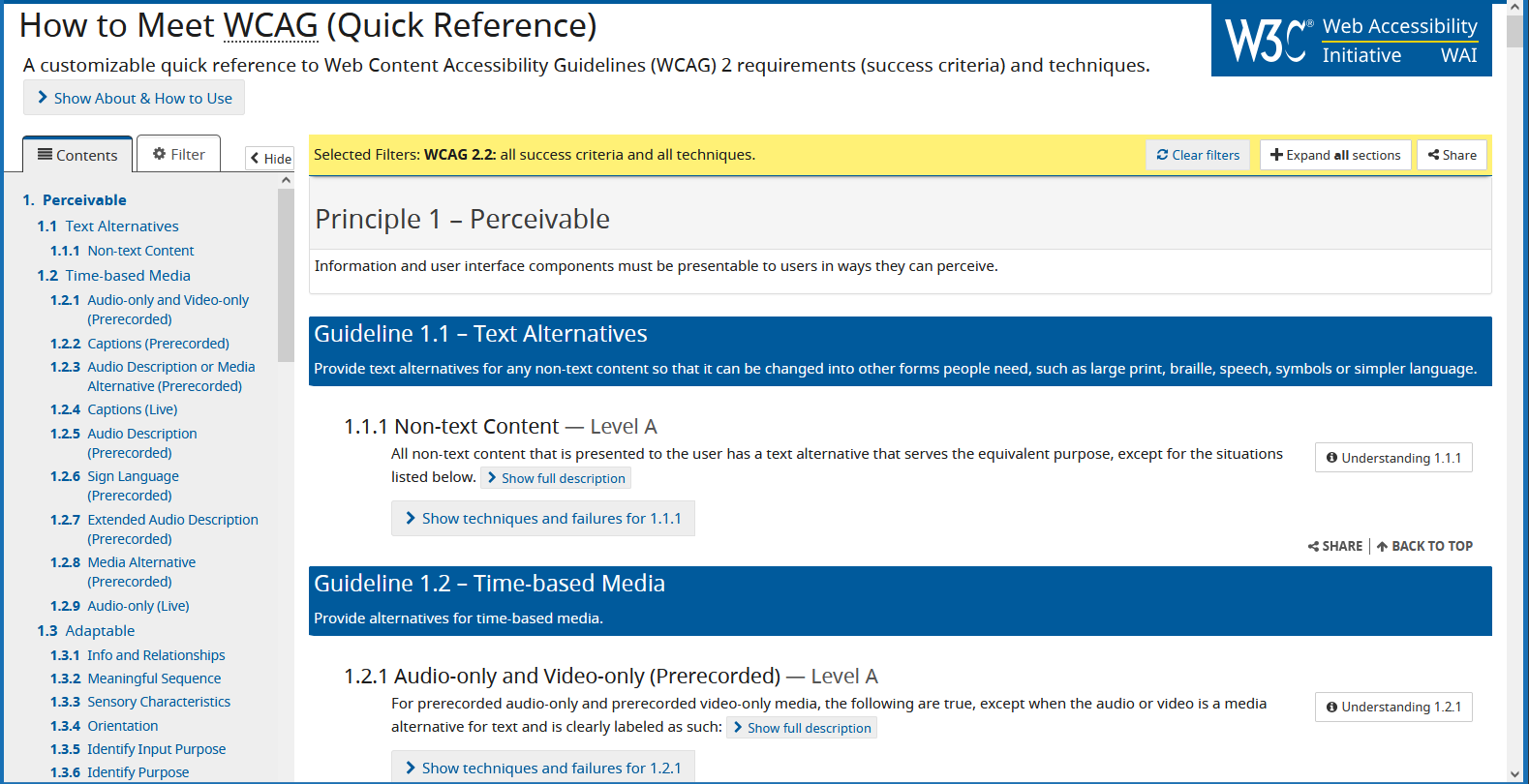 WCAG Erfolgskriterien:

Level A:      32
Level AA:    24
Level AAA:  31
Total:           87
10.09.2024
Institut Integration und Partizipation
20
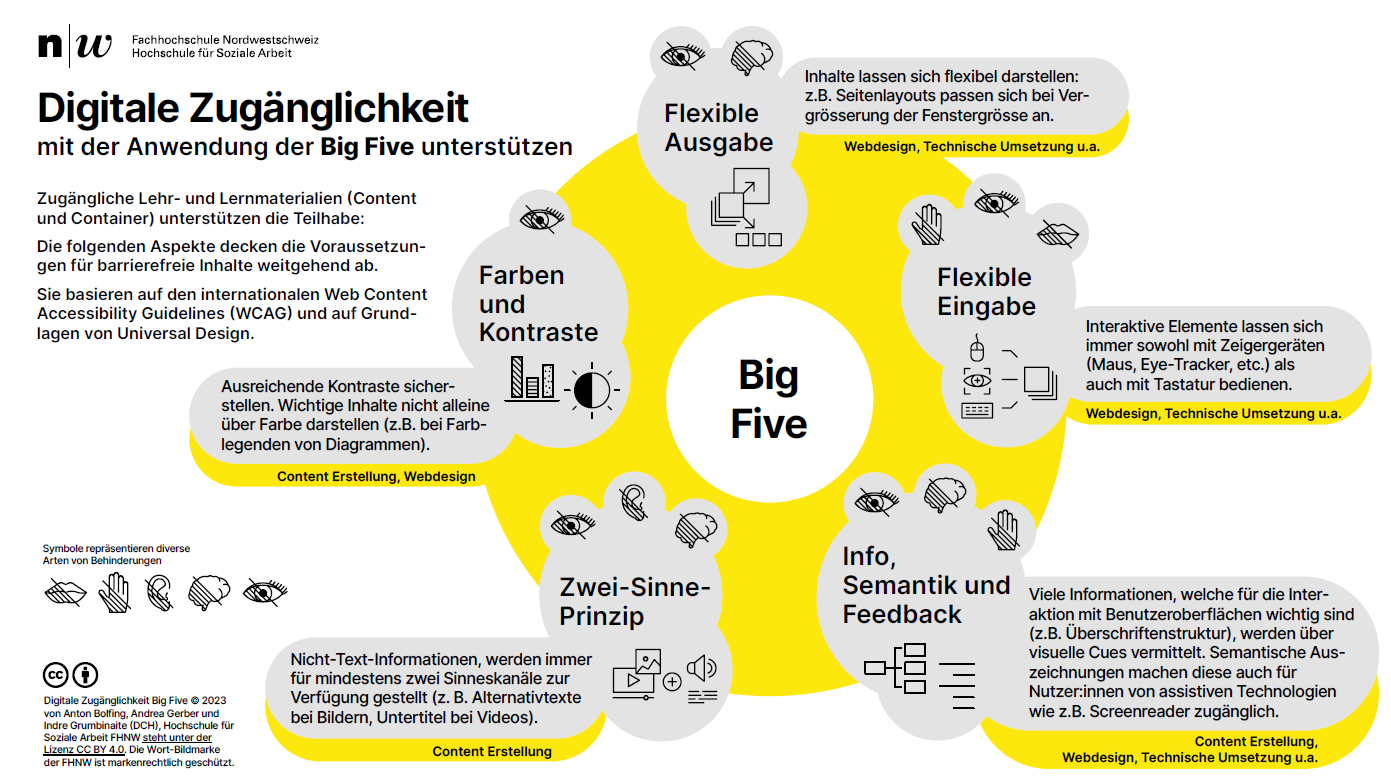 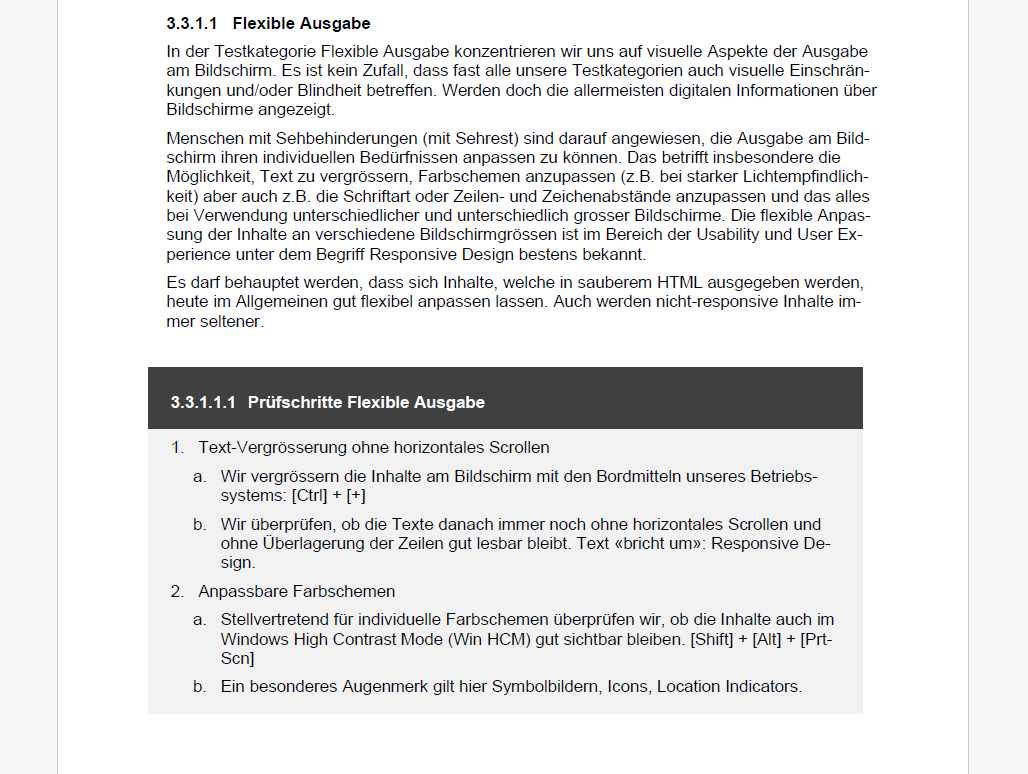 Test-Anweisungen A11y-Quick Tests BerichteTransparente, reproduzierbare Testprozeduren am Beispiel "Flexible Ausgabe":
10.09.2024
Institut Integration und Partizipation
Resultate
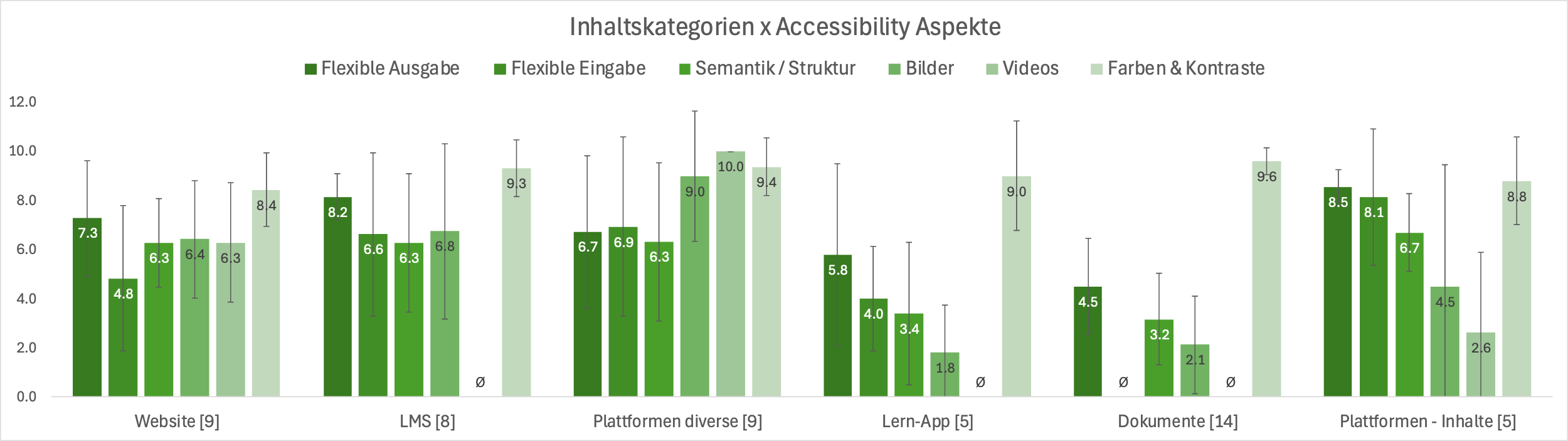 10.09.2024
Institut Integration und Partizipation
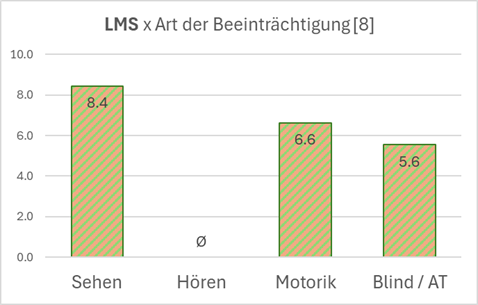 LMS (container)
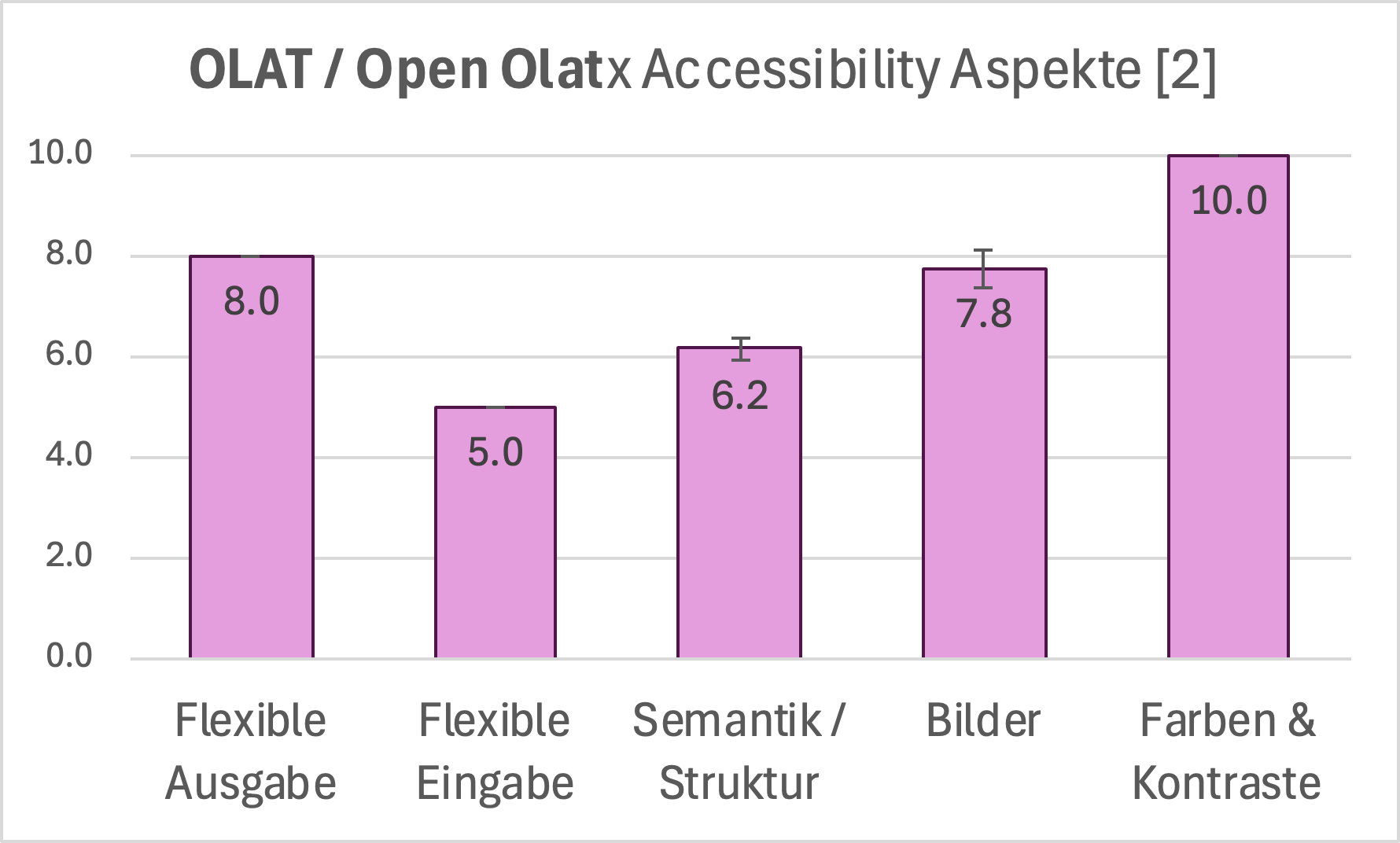 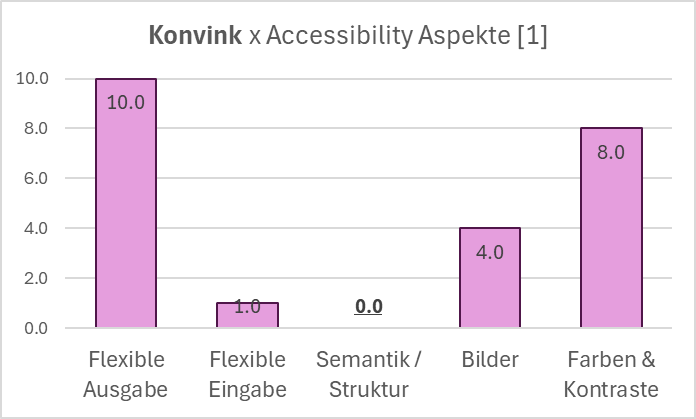 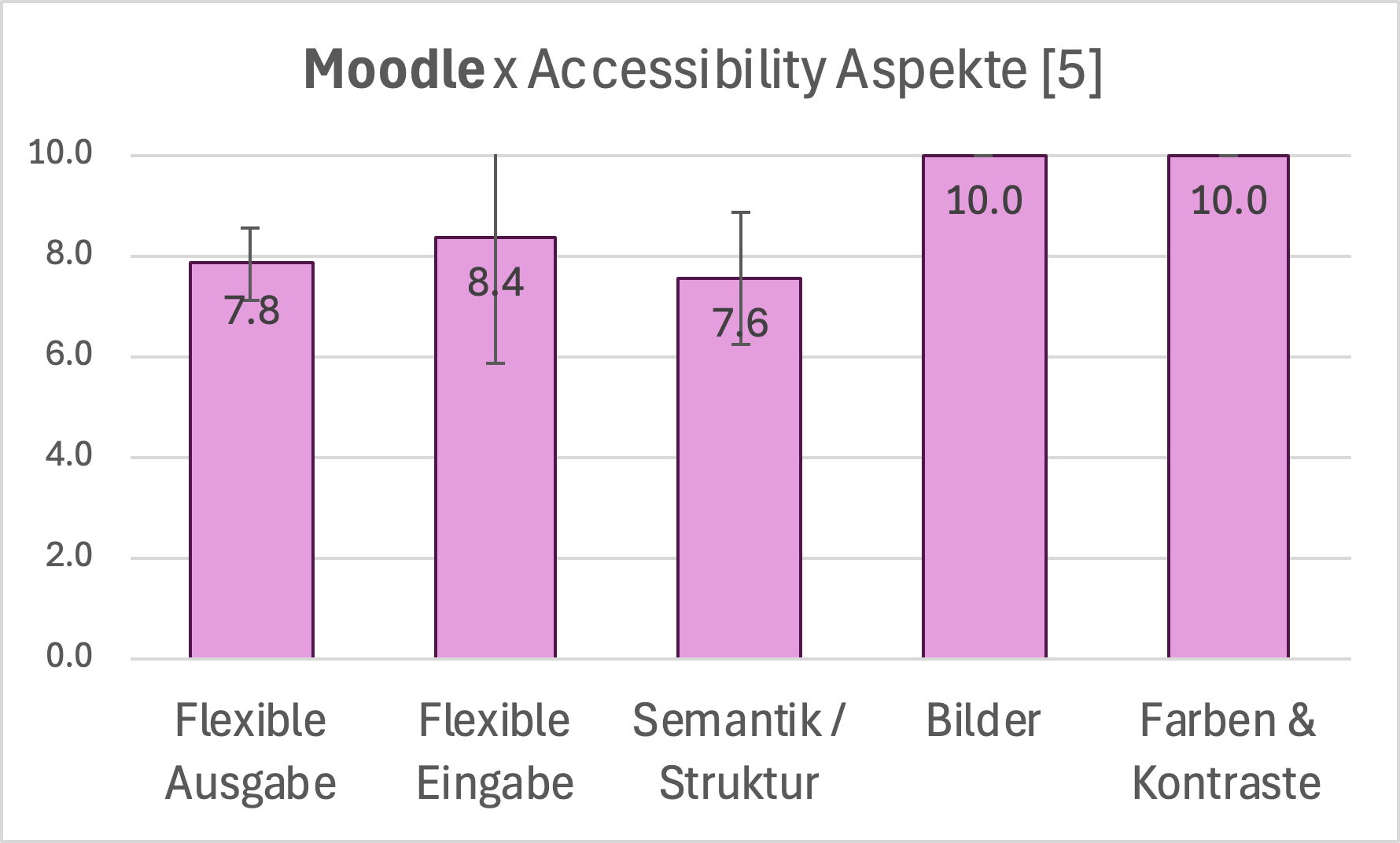 10.09.2024
Institut Integration und Partizipation
Plattformen diverse (container)
MS Teams
Google Drive
Google Classroom
Mahara
Padlet
Miro
Multicheck
SRF School
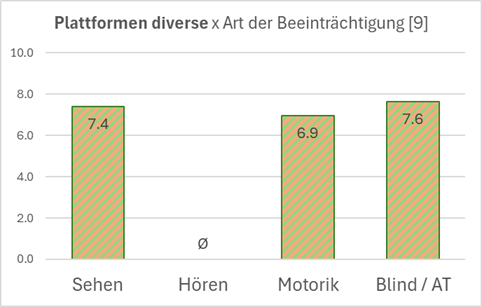 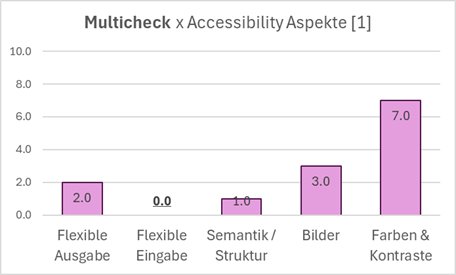 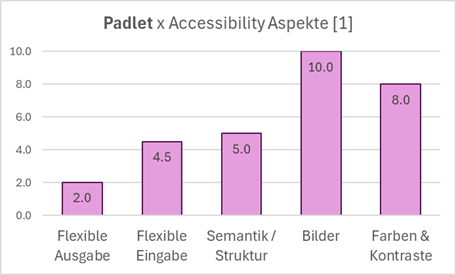 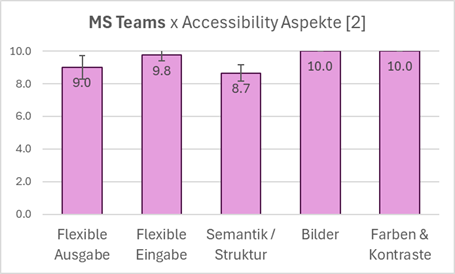 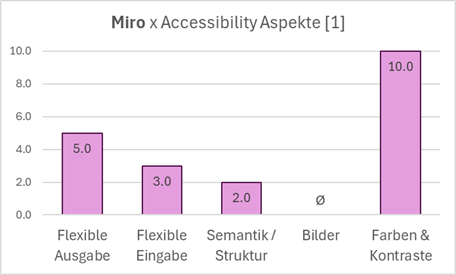 10.09.2024
Institut Integration und Partizipation
Dokumente (Inhalte / content)
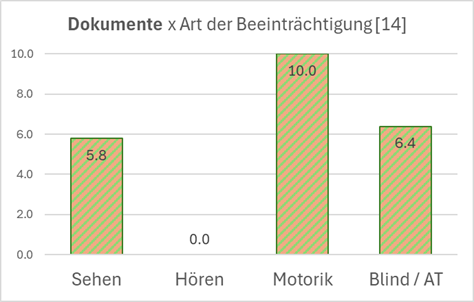 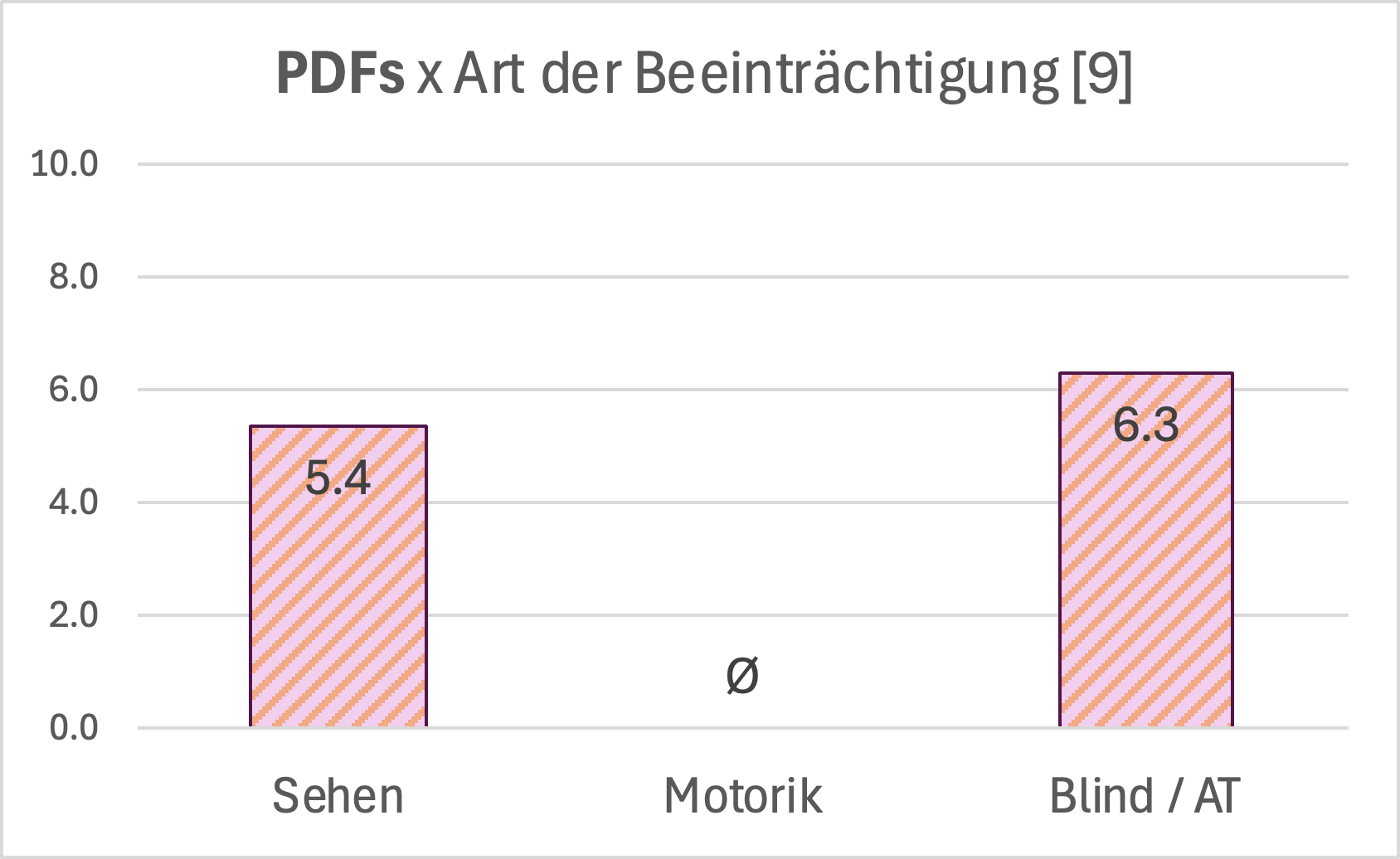 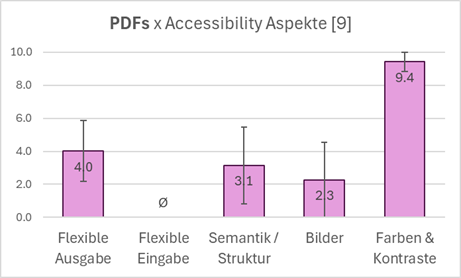 10.09.2024
Institut Integration und Partizipation
Resultate (AP 3): Accessibility Tests, Fazit & Empfehlungen
Wesentliche Unterschiede zwischen Plattform- und Applikationsanbietern

Unzureichende Zugänglichkeit von Dokumenten und redaktionellen Inhalten auf Plattformen

N = 9 Organisationen (+ div. Lernapps)
10.09.2024
Institut Integration und Partizipation
27
Diskussion der Resultate
Digital zugängliche Lernumgebungen & Nutzung von assistiven Technolgien bieten neue Möglichkeiten, mehr Autonomie und Unabhängigkeit für LmB. 
Aber: Digitale Teilhabe ist fragil und es entstehen neue Formen von Ungleichheit. 

Berufsbildung (Schulen, Branchen, Betriebe) ist gefordert digitale Kompetenzen zu vermitteln (an alle Beteiligten) und digitale Partizipation und Zugänglichkeit sicherzustellen.
10.09.2024
Institut Integration und Partizipation
28
Empfehlungen
auf der Grundlage der Ergebnisse aus den einzelnen Arbeitspaketen entwickelt 
mit praxisorientiertem Fachbeirat diskutiert, damit eine hohe Reichweite erreicht werden kann 
aktuell in Ausarbeitung
Grafische Aufbereitung und Versand im Frühjahr 2025
10.09.2024
Institut Integration und Partizipation
29
10.09.2024
Institut Integration und Partizipation
Diskussion und Fragen
30
Literatur
Bolfing, A., Gerber, A., Grumbinaite, I. (2023): Digitale Zugänglichkeit mit der Anwendung der Big Five unterstützen. Hochschule für Soziale Arbeit FHNW. https://www.fhnw.ch/plattformen/newlearning/e-accessibility-die-big-five-der-digitalen-zugaenglichkeit/ 
Engels, D. (2019). Chancen und Risiken der Digitalisierung für die Beschäftigung von Menschen mit Behinderung. In: Skutta, S. (Ed.). Digitalisierung und Teilhabe. Baden-Baden: Nomos. 223-234
Hümbelin, O./von Bergen, M./Luchsinger, L. (2019). Technologischer Wandel: Chancen und Risiken für Menschen mit Behinderungen; In: impuls 3/2019, 32-34.
ITU International Telecommunication Union (2013). The ICT Opportunity of a disability-inclusive development framework. URL https://www.itu.int/en/action/accessibility/Documents/The%20ICT%20Opportunity%20for%20a%20Disability_Inclusive%20Development%20Framework.pdf 
van der Vlies, R. (2020). Digital strategies in education across OECD countries: Exploring education policies on digital technologies, OECD Education Working Papers, No. 226, OECD Publishing, Paris, https://doi.org/10.1787/33dd4c26-en
WHO World Health Organization (2001). International Classification of Functioning, Disability and Health – ICF. Geneva 2001. URL https://www.who.int/classifications/icf.
Publikationen aus dem Forschungsprojektwww.inclusion-digital.ch 
Ackermann, S., Bannwart, J., Parpan-Blaser, A., & Steiner, O. (2022). Digitale Teilhabe von Menschen mit Behinderungen. Erfahrungen aus der Weiterbildung. Schweizerische  Zeitschrift  für  Heilpädagogik, 28(1), 15–22. Open Access pdf
Bannwart Garibovic, J. (2023). Ungeschöpfte Potenziale: Digitale Teilhabe von Lernenden mit Behinderungen in der beruflichen Bildung. Transfer. Berufsbildung in Forschung und Praxis. open access pdf.
Kaiser, F., Parpan-Blaser, A., & Bannwart Garibovic, J. (2023). Digitale Teilhabe von Lernenden mit Beeinträchtigungen in der Berufsbildung – Potenziale nutzen und Barrieren abbauen. Berufsbildung, 77, 51–53. 
Steiner, O., & Kaiser, F. (2023). E-Inclusion of People with Disabilities in Vocational and Professional Education and Further Training Organisations in Switzerland: First Results of a Quantitative Survey. HCI International 2023. https://link.springer.com/chapter/10.1007/978-3-031-35897-5_30
10.09.2024
Institut Integration und Partizipation
31